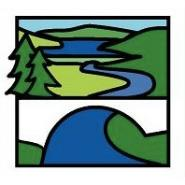 Enrichment Homework
Summer 1
Year Group:      5
Subject:    French
Link to learning:
We have talked a lot about cultural differences and how the French celebrate their special events, like Easter, in ways that are different to us!
Task:  To follow instructions in an online video (https://www.youtube.com/watch?v=y9lhl-bWIC8&t=4s) and create your own card celebrating May 1st.
Expectations:
    You must:
take care with your presentation - both the writing and the drawing
follow the video, listening to the French,  in order to get the ‘muguet’ (Lily of the Valley) accurately illustrated
use the correct colours l 
research online how to write a card in French, especially saying ‘Dear…..’ and ‘love from’
Stick your card into your Enrichment book
Due date:
Monday 
22nd May